Continual Knowledge Infusion into Pre-trained Biomedical Language Models
Kishlay Jha and Aidong Zhang
Continual Learning
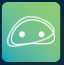 Continual Learning
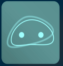 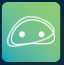 CL Objectives
Data (and tasks) become available only during time.
No access to previously encountered data.
Constant computational and memory resources (efficiency).
Incremental development of ever more complex knowledge and skills (scalability).
Efficiency + Scalability = Sustainability
Catastrophic Forgetting
Catastrophic interference, also known as catastrophic forgetting, is the tendency of an artificial neural networks to completely and abruptly forget previously learned information upon learning new information.
Happens mostly due to Gradient Descent.
Objectives of the Paper
Overall Vocabulary V ={w1,…,wV} of size V. (Given) 
wi is a d-dimensional word embedding that can be derived from any pre-trained language representation model.
Objective: Update the representations for each word wi by infusing semantic knowledge from successive Knowledge Bases (w11, …,wV1),…, (w1N, …,wVN) where N refers to the nth Knowledge Base.
Model Architecture
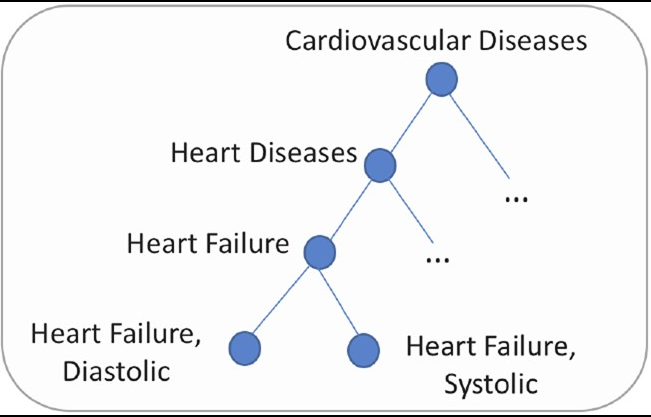 Hierarchical Knowledge Base
Modelling Ancestors: Accumulating features
Coming from higher ancestor to another less deep.
Each concept wi is assigned a basic d dimensional embedding vector ei. Each Concept’s final representation mi is a combination of embeddings of itself and ancestors:

Attention weight is calculated by:

Here f calculates the compatibility between embeddings by a scoring function:
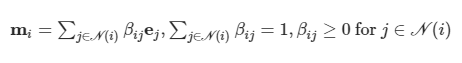 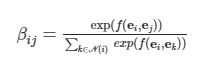 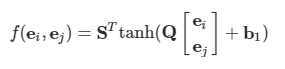 Learning The Attention Weights
Train the model on a multi-label classification task, where objective is to predict the labels for biomedical articles.
Training is done with another single layer perceptron:

Cross-entropy loss as the objective function for the predictive task as follows:
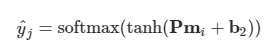 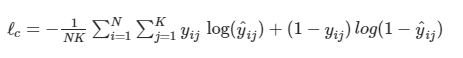 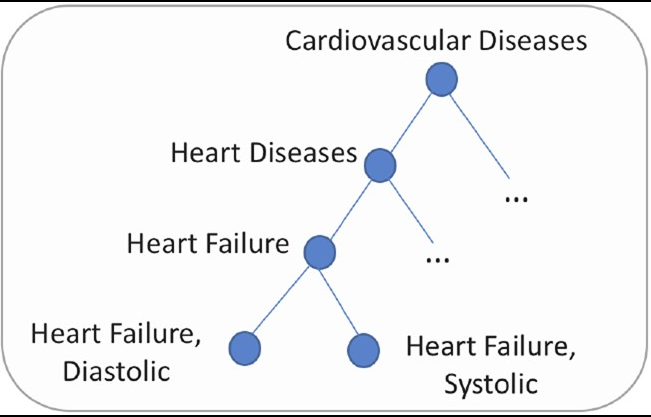 Hierarchical Knowledge Base
Modeling Siblings: widening the semantic distance 
between the embeddings of concepts at the same level
 Siblings possess both the common and distinctive semantics with respect to one another.
While modeling the ancestors accounts for the semantic commonality between siblings, their specific semantic differences remain ignored.
Modeling the discriminative semantics between siblings can assist in capturing the semantic richness.
The training objective to minimize is the following:
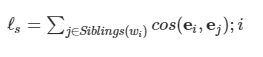 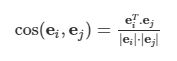 Overall Objective Function and Algorithm
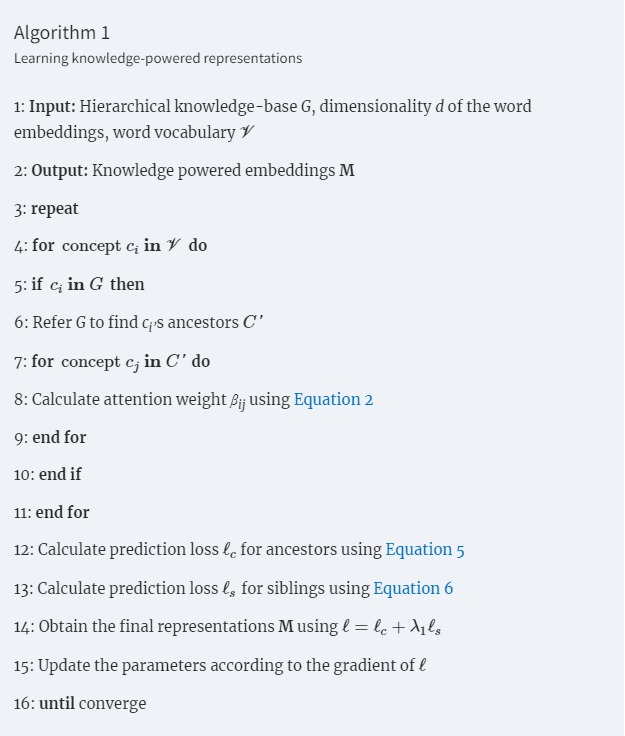 Continual Knowledge Infusion
Continual Knowledge Infusion
Given a concept wi, let c1 and c2 be the k-nearest neighbors of wi in the consecutive embedding spaces KBn−1 and KBn. The stability value for concept wi is the ratio of overlapping words in c1 and c2. All concepts with the stability value below a pre-defined threshold are deemed as unstable
Minimization of variance of representations in the embedding space
Specifically, given two neighborhood sets c1 and c2 for a concept wi, the difference of representations in the successive embedding space can be defined by the L2 norm
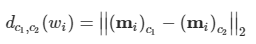 Continual Knowledge Infusion
Let B (⁠B⊆V⁠) denote the set of concepts that have significantly distorted representations in the successive embedding spaces
Minimize the variance in their representations using the hinge loss:

X∈Rd×d is a transformation matrix and γ>0 is a hyper-parameter that denotes the margin. The operator [x]+ denotes max(x,0)⁠
To enlarge the semantic distance with unrelated neighbors, we generate the negative samples (c1,cˆ2) by substituting c2 with a random neighbor set cˆ2⁠
Orthogonal regularization on X is done to prevent the information loss
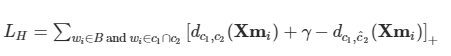 Continual Knowledge Infusion
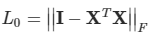 Results of Experiments
Incorporation of prior knowledge is useful for concepts with paucity of co-occurrence of information in the training corpus.
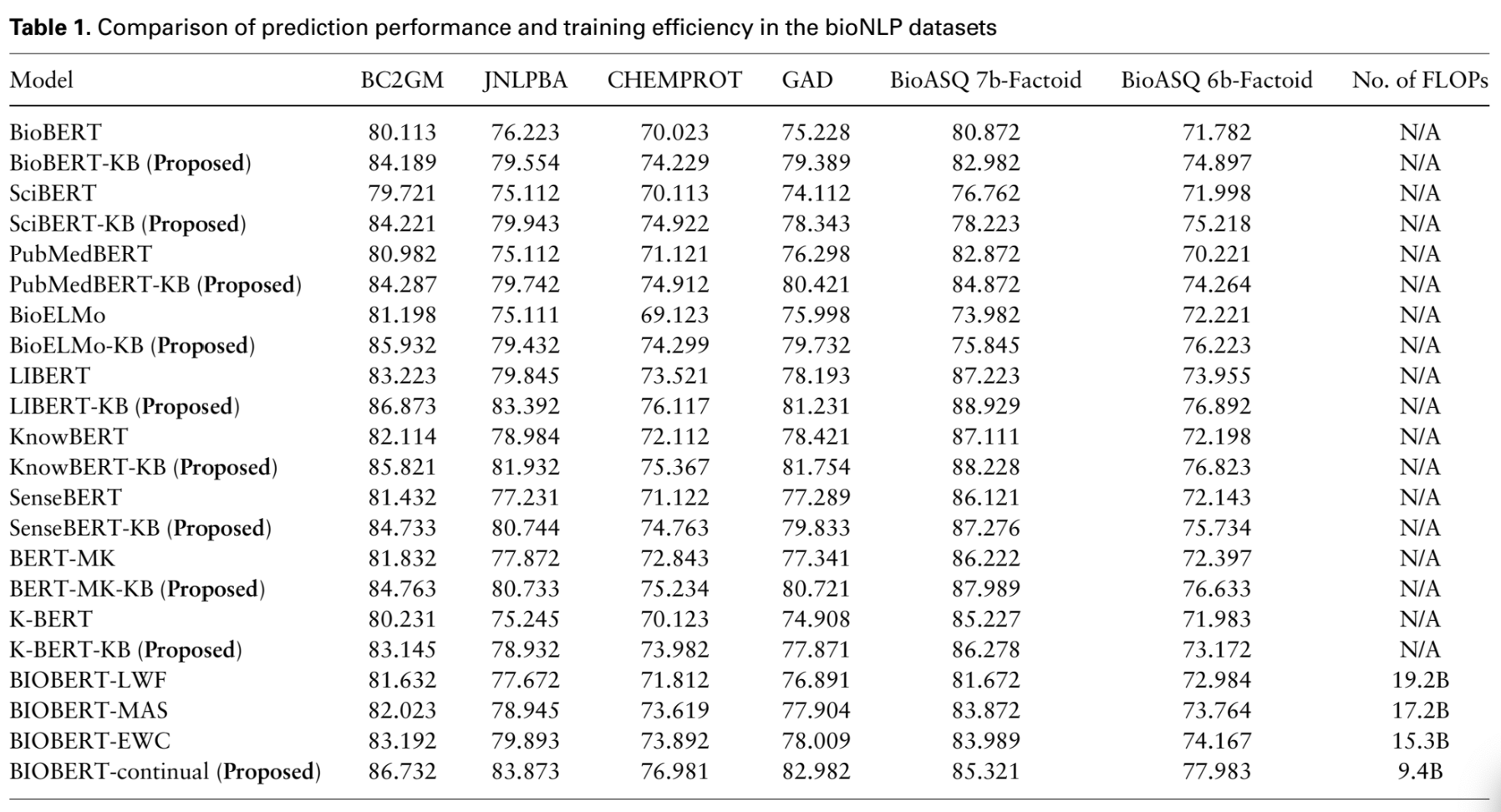